MoodScope:Sensing mood from smartphone usage patterns
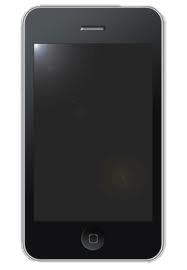 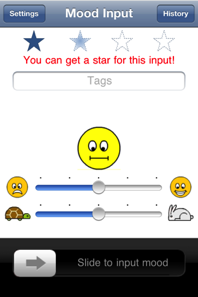 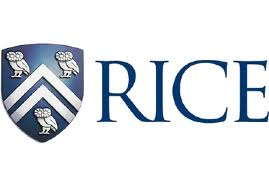 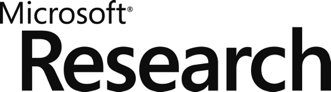 Asia
Robert Likamwa
Lin Zhong
Yunxin Liu
Nicholas D. Lane
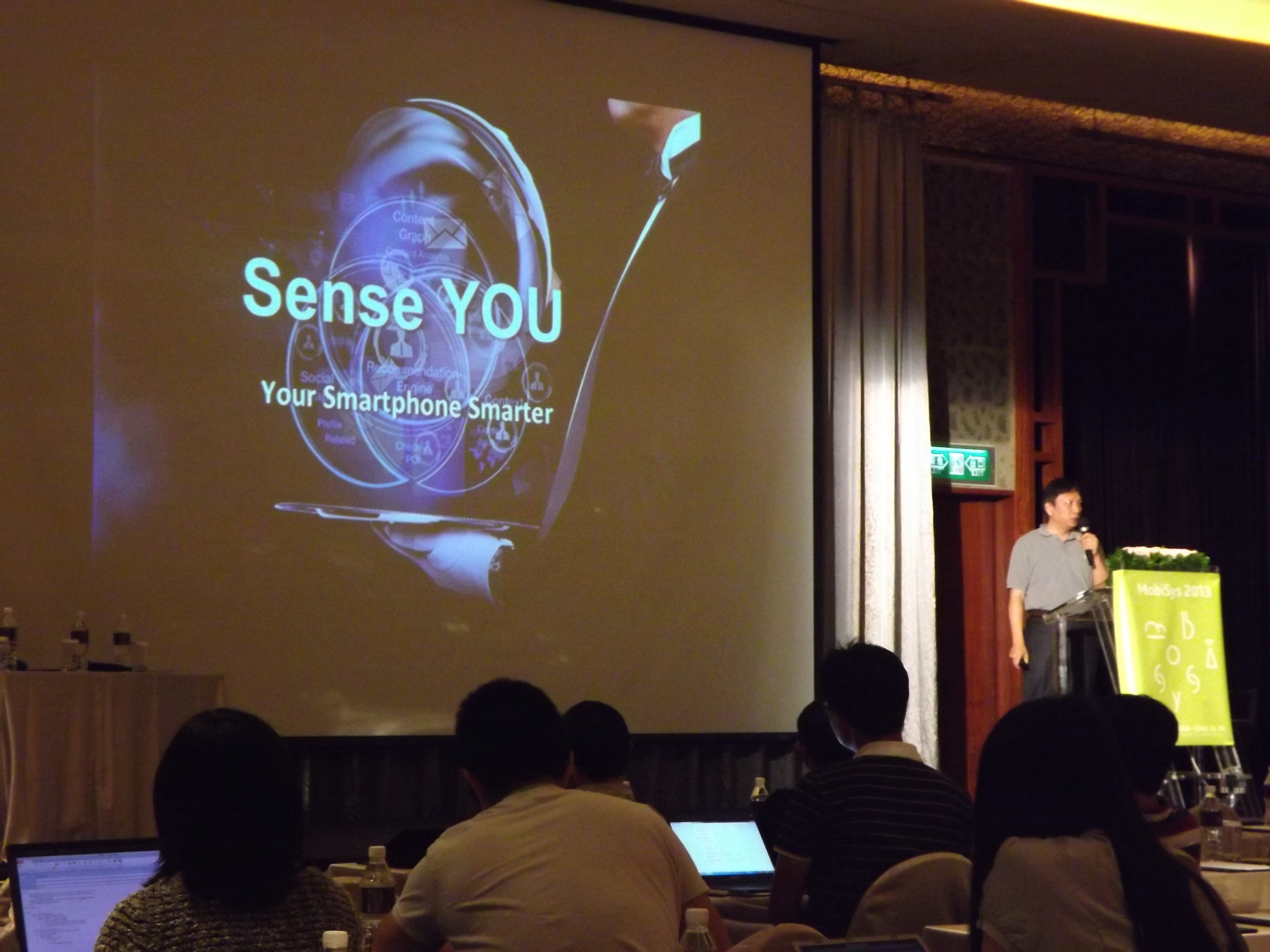 Earlier today…
2
[Speaker Notes: HTC VP of Tech Dr. Edward Chang described a rich set of sensors that are already available on smartphones.
But as he pointed out, it’s still an open problem to understand use states.]
Mood-Enhanced Apps
Some time in the future…
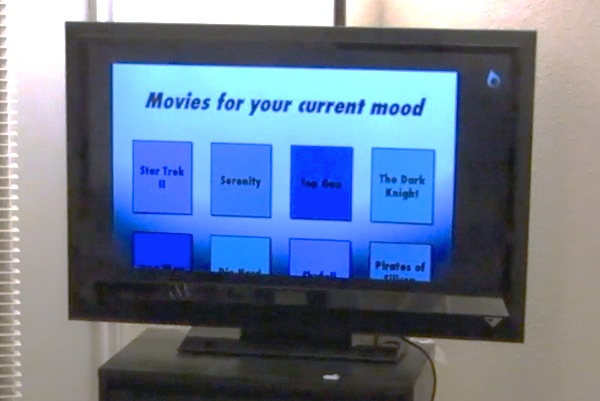 Personalanalytics
Socialecosystems
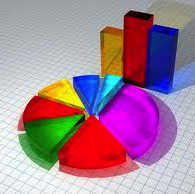 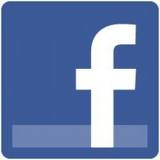 Media recommendation
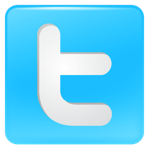 3 of 30
[Speaker Notes: Example personal analytics
Compare your mood calendar with your event calendar, food journal
Social Ecosystems]
Affective Computing(Mood and Emotion)
Audio/Video-based
(AffectAura, EmotionSense)
Biometric-based
(Skin conductivity, 
Temperature, Pulse rate)
Captures expressions
Power hungry
Slightly invasive
Highly temporal
High cost of deployment
Hassle
4 of 30
[Speaker Notes: Encompasses Mood and emotion
Proxy for affect]
Can your mobile phone infer your mood?
Can your mobile phone infer your mood?
From already-available, low-power information?*
* No audio/video sensing, no body-instrumentation
[Speaker Notes: No external sensors, no instrumenting of the user, No Power overhead]
MoodScope ∈ Affective Computing
Usage Trace-based
(MoodScope)
Passive, Continuous
How to model mood?
Audio/Video-based
Captures expressions
Power hungry
Slightly invasive
Biometric-based
Very direct, Fine-grained
High cost of deployment
7 of 30
Mood is…
… a persistent long-lasting state
Lasts hours or days
Emotion lasts seconds or minutes

… a strong social signal
Drives communications
Drives interactions
Drives activity patterns
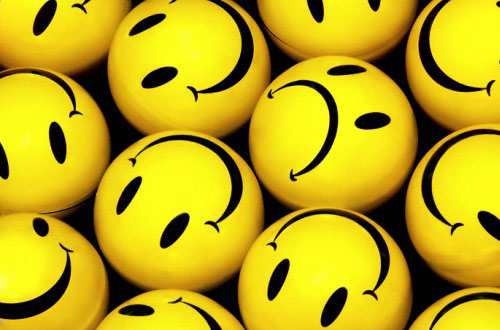 8 of 30
[Speaker Notes: Psychology textbook definition
A lot of good emotions can put you in a good mood
And a person in a good mood will experience more good emotions]
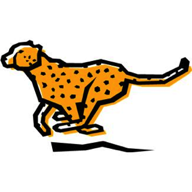 calm
depressed
nervous
excited
sad
stressed
bored
attentive
relaxed
happy
Circumplex model (Russell 1980)
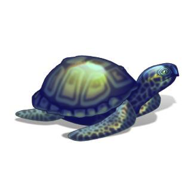 9 of 30
[Speaker Notes: How do we want to measure mood? We need a model to quantify it.
Introduce the Circumplex Model, developed by Social Scientists
Widely used, Well- validated]
Mood is…
… a persistent long-lasting state
Lasts hours or days
Emotion lasts seconds or minutes

… a strong social signal
Drives communications
Drives interactions
Drives activity patterns
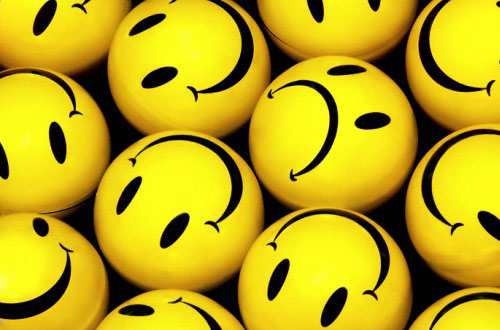 … a strong social signal
Drives communications
Drives interactions
Drives activity patterns
10 of 32
[Speaker Notes: The smartphone knows these things because it is the portal of communication and activity. Must manifest in the data.]
How is the user communicating?
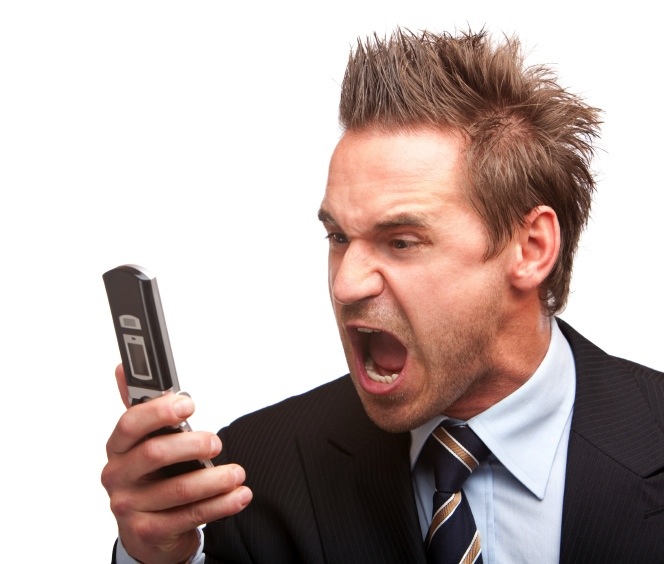 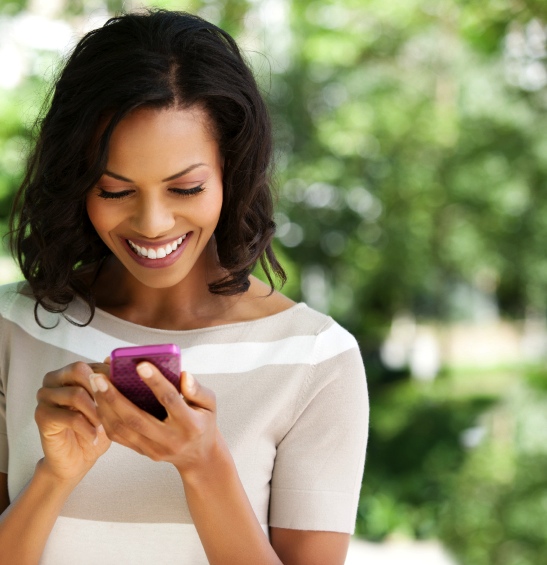 [Speaker Notes: Maybe people text more when they’re happy and call more when they are angry
Call mom when sad
Longer text messages]
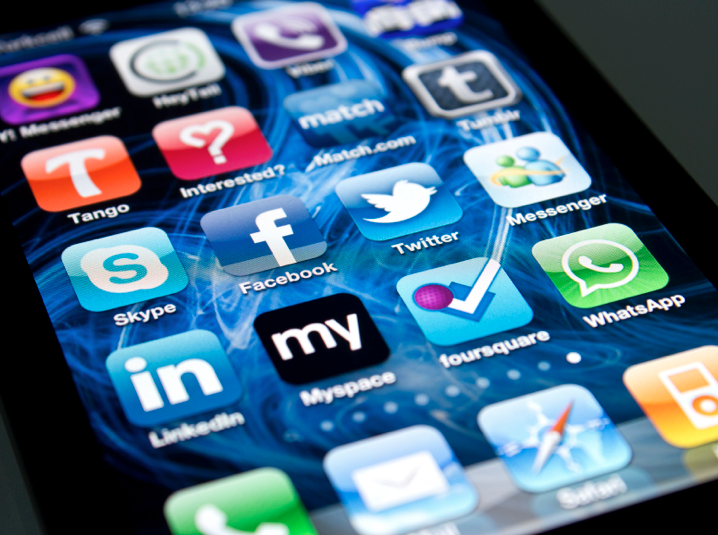 What apps is the user using?
[Speaker Notes: Social applications
Games
Web Browser]
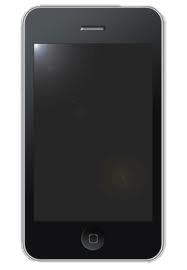 f (           ) =  mood
usage
13 of 30
[Speaker Notes: Smartphone usage and mood are related.
We don’t know which one causes which.
But we know there’s some relationship there.
We believe that we can train a machine to recognize mood from smartphone usage. This is the crux of MoodScope.]
iPhone Livelab Logger
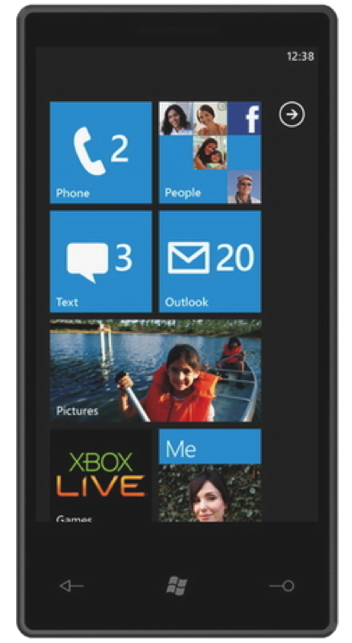 Web history
Phone call history
Sms history
Email history
Location history
App usage
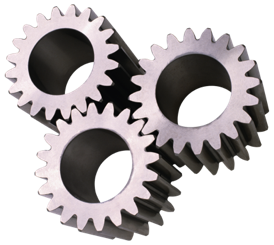 Adapted From C. Shepard, A. Rahmati, C. Tossel, L. Zhong, And P. Kortum, "Livelab: Measuring Wireless Networks And Smartphone Users In The Field," In Hotmetrics, 2010.
14 of 30
[Speaker Notes: Our team back at Rice]
iPhone Livelab Logger
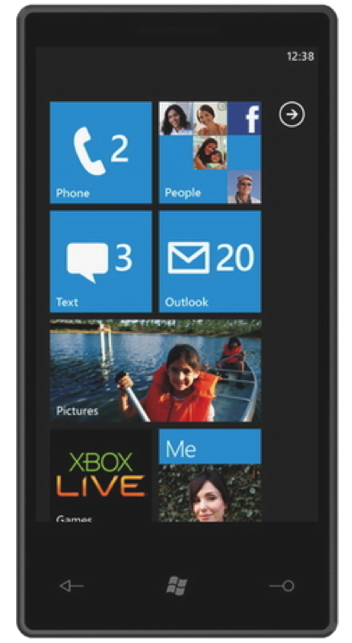 Web history
Phone call history
Sms history
Email history
Location history
App usage
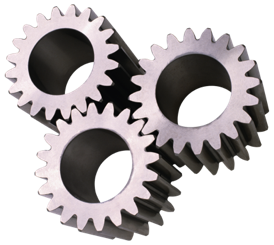 Runs as shell
Hash private data
Uploads logs to our server nightly
How can we generate mood labels?
15 of 30
Mood Journaling App
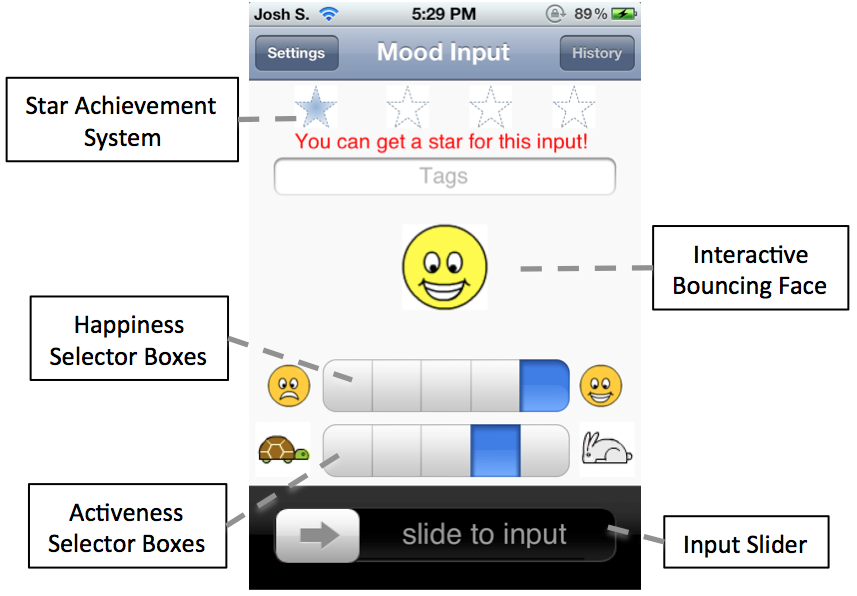 User-base
32 users aged between 18 and 29
11 females
16 of 30
[Speaker Notes: Simple, motivates users to use it
Emphasize: No numbers]
Detect a mood pattern

Validate with only 60 days of data

Wide range of candidate usage data

Low computational resources
Inference
17 of 30
[Speaker Notes: Train our mood labels]
Daily Mood Averages
Separate pleasure, activeness dimension

Take the average over a day
Σ(       )
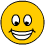 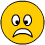 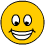 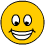 _______________
4
18 of 30
[Speaker Notes: Train our mood labels.
So that the problem is tractable.

This is an accepted methodology to cope with the noise inherent with experience sampling.]
Exploring Features
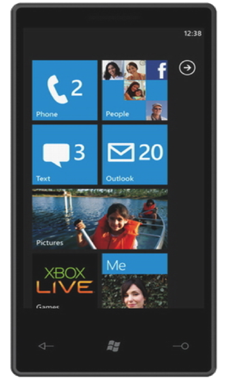 Communication
SMS
Email
Phone Calls

To whom?
# messages
Length/Duration
Consider “Top 10” Histograms

How many phone calls were made to #1? #2? … #10? 

How much time was spent on calls to #1? #2? … #10?
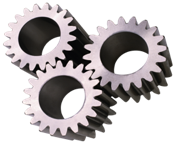 ?
?
19 of 30
[Speaker Notes: Easy Generalizable features to use across different types of usage data and different types of users]
Exploring Features
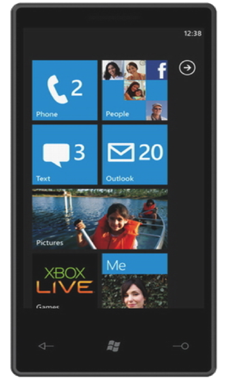 Communication
SMS
Email
Phone Calls

To whom?
# messages
Length/Duration
Usage Activity
Applications
Websites visited
Location History

Which (app/site/location)?
# instances
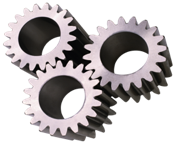 20 of 30
Previous Mood
Use previous 2 pairs of mood labels
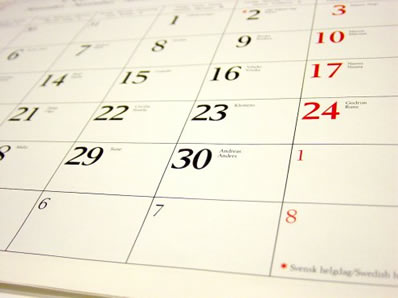 21 of 30
[Speaker Notes: Use prior states to predict future states.
Angry yesterday, less angry today]
22 of 30
[Speaker Notes: 128 candidate features]
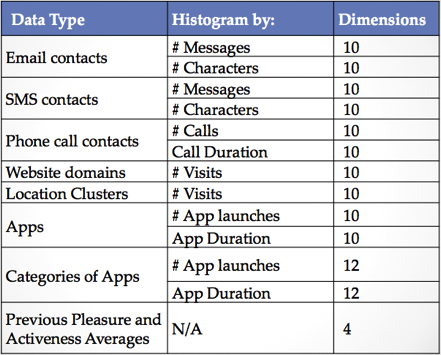 ??
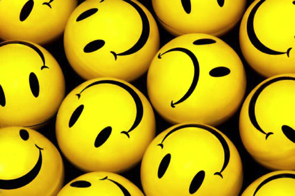 Model Design
Multi-Linear Regression
Minimize Mean Squared Error

Leave-One-Out Cross-Validation

Sequential ForwardFeature Selection during training
23 of 30
[Speaker Notes: Now that we have our Candidate features and mood labels, we need to design a model]
Sequential Feature Selection
(Each line isa different user)
24 of 30
[Speaker Notes: Consider your set o candidate features. Pick the one that will minimize the MSE. Add it to your feature table. Pick the next one that will further minimize. Etc.
This greedily selects a set of features to train the model.]
Sample Prediction
25 of 30
Error distributions
Error2 of > 0.25 will misclassify a mood label
93% < 0.25 error2
26 of 30
[Speaker Notes: That is, if they selected 4, it would correctly label them between 3.5 and 4.5
For half of the users, all of the mood labels fall under our accuracy metric.
For the other half, 90% of their mood labels are accurate.
Over the whole dataset, that gives us 93% accuracy]
vs. Strawman Models
Models using full-knowledge of a user’s data with LOOCV

Model A: Assume User’s Average Mood
	73% Accuracy

Model B: Assume User’s Previous Mood
	61% Accuracy
MoodScope Training: 93% Accuracy.
27 of 30
Personalized Training
All-user modelaccuracy
28 of 30
[Speaker Notes: But if we start from the all-user model and slowly add personalized data, we can have a nice hybridized training.]
Personalized/All-userHybrid Training
29 of 30
[Speaker Notes: But if we start from the all-user model and slowly add personalized data,giving more and more wieght to the personalized data, we can have a nice hybridized training.
This gives us promising results, as we can see a robust trianing.
But training is expensive]
Resource-friendly Implementation
Phone
Cloud
Inferred Mood
Mood Model
Mood Model
Current Usage
Model Training
Mood Inputs/
Usage Logs
Mood and Usage History
30 of 30
[Speaker Notes: But training is expensive]
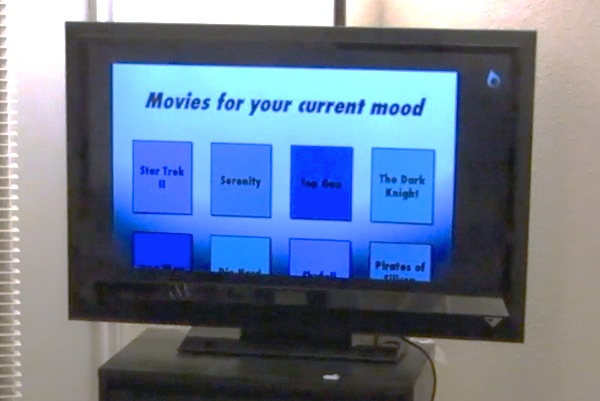 Inferred 
Mood
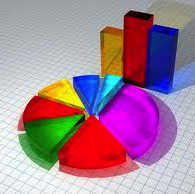 API
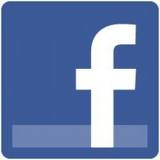 [Speaker Notes: We also provide a simple API for reading the mood, which allows developers to make their own mood-enabled applications]
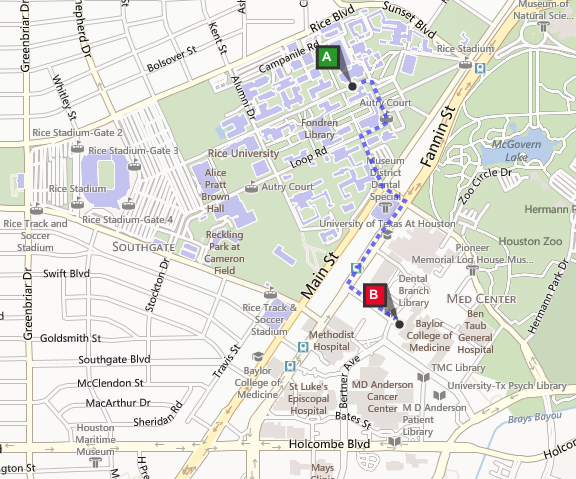 RICE UNIVERSITY
TEXAS MEDICAL 
CENTER
[Speaker Notes: Rice has the privilege of being literally across the street from the Texas Medical Center, the largest med center in the world. 
Along with Ashu Sabharwal and a team of undergraduate researchers, we have ongoing efforts at Rice to use this mood for assistance to psychologists and psychiatrists.
We’ve spoken to many doctors in the Texas Medical Center, and learned they have a need to fill in their incomplete information, namely, what happens inbetween therapy sessions? 
It’s not that the patient is lying, but they may just not remember everything.
These researchers and doctors have reacted enthusiastically about the prospect of being able to have their patients’ track their moods between appointments and help their analysis of how they can help their patients.
There are many important challenges to using it for these types of sensitive scenarios]
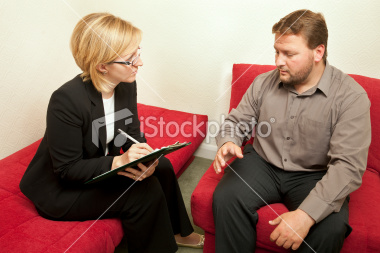 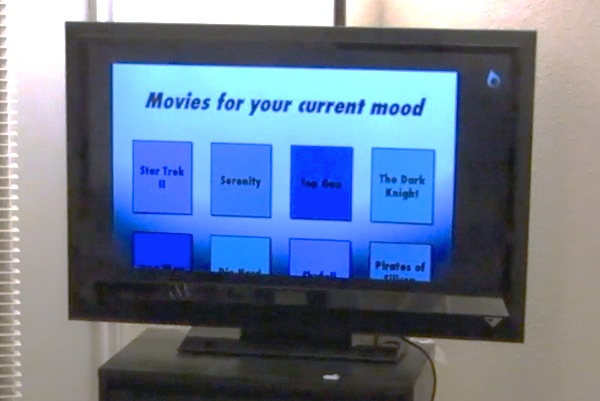 Inferred 
Mood
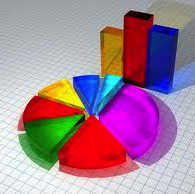 API
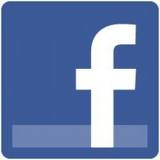 [Speaker Notes: Ongoing efforts at Rice to use this mood for assitance to psychologists. 
Rice has the privilege of being literally across the street from the Texas Medical Center, the largest med center in the world. 
We’ve spoken to many in the Texas Medical Center, including psychologists and psychiatrists. They have a need to fill in their incomplete information, namely, what happens inbetween therapy sessions? 
It’s not that the patient is lying, but they may just not remember everything.
These researchers and doctors have reacted enthusiastically about the prospect of being able to have their patients’ track their moods between appointments and help their analysis of how they can help their patients.
There are many important challenges to using it for these types of sensitive scenarios

But with thi and with other apps created by developers, moodscope will pave the way for a world of mood-enabled applications.]
MoodScope:Sensing mood from smartphone usage patterns
Robustly (93%) detect each dimension of daily mood
On personalized models
Starts out with 66% on generalized models

Validate with 32 users x 2 months worth of data

Simple resource-friendly implementation
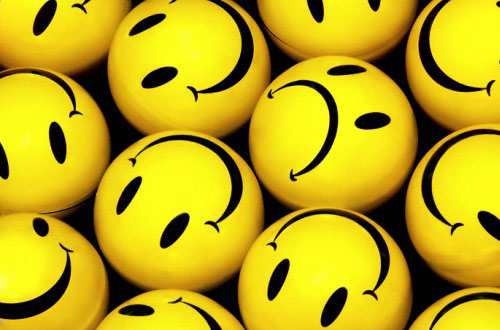 [Speaker Notes: MoodScope is an end-to-end system that allows a smartphone to understand the user’s mood from statically available usage data with very high accuracy.
We hope there will be many more works that will make phones and other devices truly smart through understanding user personal state.

And with this work, when you’re happy, and you know it, your smartphone will too.]
Discriminative Features
Relevant features
35
Discriminative Features
36
TODO
Wider, longer-term evaluation
How does the model change over time?

In-use accuracy metrics
Not cross-validation

Social Factors/Impact
Study Mood-sharing
Provide assistance to psychologists
37